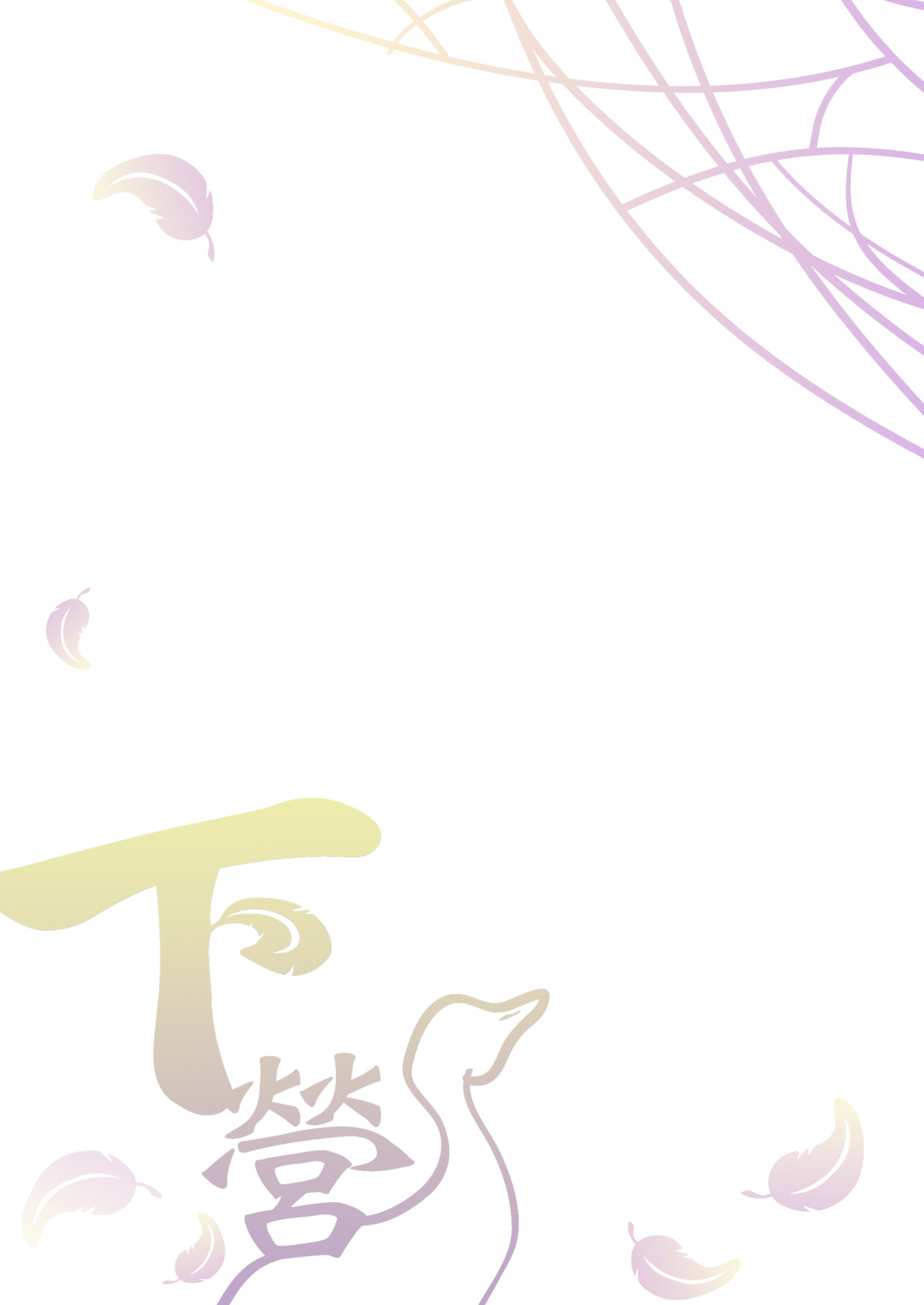 臺 南 市 107 年 度 市 民 學 苑(下 營 區)
趣玩生活手作